THE BAND SAW - EXAMINATION QUESTIONS
www.technologystudent.com © 2021   V.Ryan © 2021
WORLD ASSOCIATION OF TECHNOLOGY TEACHERS	https://www.facebook.com/groups/254963448192823/
HELPFUL LINK:	https://technologystudent.com/equip_ﬂsh/bandsaw1.html
1. label the parts of the band saw, identiﬁed by the arrows.	4 marks
FRONT VIEW
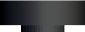 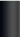 BANDSAW
800
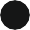 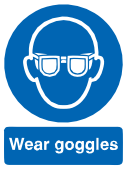 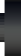 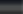 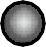 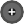 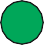 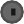 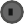 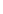 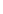 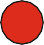 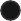 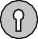 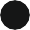 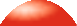 V.Ryan © 2022
THE BAND SAW - EXAMINATION QUESTIONS
www.technologystudent.com © 2021   V.Ryan © 2021
WORLD ASSOCIATION OF TECHNOLOGY TEACHERS	https://www.facebook.com/groups/254963448192823/
HELPFUL LINK:	https://technologystudent.com/equip_ﬂsh/bandsaw1.html
2. Explain what is meant by ‘depth of cut’ AND ‘width of cut’ (include a labelled diagram).
4 marks
DEPTH OF CUT:
WIDTH OF CUT:
3. Explain what is meant by ‘variable speed’ and why it is beneﬁcial.	4 marks